Project Management Group issues 
- “today” -
The Board 
Project Owners
(NMA’s DG or corresponding managerial level)
Decision making bodies
Advisory Group
(acknowledged professionals)

Support & Marketing
Steering Committee
Inkl. PMG

(NMA’s ASDI Coordinators)
Reference group:
Arctic council Liaison
CAFF WG
Executive bodies
www.arctic-sdi.org
The Arctic SDI is a user driven project – input from AC Working Groups, IPY and other User Groups is of most importance
TWG

Technical
Working Group
AWG
Administrative
Working Group
(Data Access Terms)
Yet to be established
Palmér & Skedsmo  February 2012
1
1
1
1
1
1
www.arctic-sdi.org
www.arctic-sdi.org
www.arctic-sdi.org
www.arctic-sdi.org
www.arctic-sdi.org
Project Management Group issues 
- “today” -
PMG issues so far - short review:
Elaboration of Concept Paper
Elaboration of Project Plan including anchoring within the organisation
Responsibility for keeping the Project Plan updated
Elaboration of ToR for the Board, anchoring included
Elaboration of Tor for the Steering Committee, anchoring included
Elaboration and distributions of invitations to Steering Committee Meetings
Elaboration and distributions of invitations to Board Meetings
Elaboration of agendas to Steering Committee Meetings
Elaboration of agendas to Board Meetings
Palmér & Skedsmo  February 2012
2
2
www.arctic-sdi.org
www.arctic-sdi.org
Project Management Group issues 
- “today” -
PMG issues so far - short review:
Marketing the Arctic SDI on relevant conferences
Communication with user groups
Communication with the Project Reference Group
Communication with Arctic Council
Initiating of the Project Homesite
…and much more…

In short – issues to keep the Arctic SDI Project up and running
Issues described above corresponds to two full time persons
Palmér & Skedsmo  February 2012
3
3
www.arctic-sdi.org
www.arctic-sdi.org
Project Management Group issues 
- “tomorrow” -
The work load must be shared amongst SC members
the PMG issues  should limited to coordinating issues
Allocate & coordinate resources – appointment of
Project plan response within the SC
ToR response within the SC
…
Communication with Arctic Council
Communication with User Groups
Overview important conferences and coordinate participation
…
Responsibility of issues in connection with meetings should be on the hosting organisation – focus on invitations and communication.
Palmér & Skedsmo  February 2012
4
4
www.arctic-sdi.org
www.arctic-sdi.org
Existing Project Organisation
The Board 
Project Owners
(NMA’s DG or corresponding managerial level)
Decision making bodies
Advisory Group
(acknowledged professionals)

Support & Marketing
Steering Committee
Inkl. PMG

(NMA’s ASDI Coordinators)
Reference group:
Arctic council Liaison
CAFF WG
Executive bodies
www.arctic-sdi.org
The Arctic SDI is a user driven project – input from AC Working Groups, IPY and other User Groups is of most importance
TWG

Technical
Working Group
AWG
Administrative
Working Group
(Data Access Terms)
5
5
5
5
5
5
www.arctic-sdi.org
www.arctic-sdi.org
www.arctic-sdi.org
www.arctic-sdi.org
www.arctic-sdi.org
Proposed Project Organisation
The Board 
Project Owners
(NMA’s DG or corresponding managerial level)
Decision making bodies
Advisory Group
(acknowledged professionals)

Support & Marketing
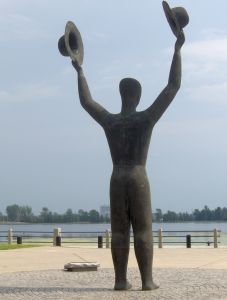 Steering Committee

(NMA’s ASDI Coordinators)
PMG/Project Manager
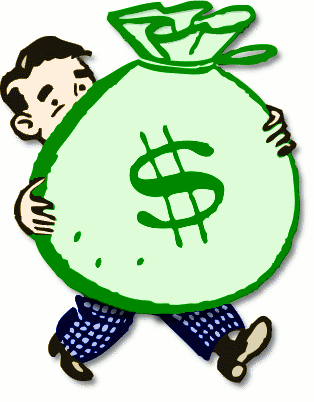 Reference group:
Arctic council Liaison
CAFF WG
Executive bodies
www.arctic-sdi.org
The Arctic SDI is a user driven project – input from AC Working Groups, IPY and other User Groups is of most importance
TWG

Technical
Working Group
AWG
Administrative
Working Group
(Data Access Terms)
6
6
6
6
6
6
www.arctic-sdi.org
www.arctic-sdi.org
www.arctic-sdi.org
www.arctic-sdi.org
www.arctic-sdi.org
[Speaker Notes: Vi har en unik organisasjon. Vi har satt sammen en organisasjon med et Board, en steering committee som styres av Norge og Sverige, med Martin som Chairman. SC har til sin disposisjon et TWG, og det arbeides med å opprette en AWG. Videre har SC, og da spesielt PMG/Chairman et advisory group og en referanse gruppe til sin disp. Disse kommer med innspill, råd til PMG, og promoterer prosjektet utad. Referansegruppa, ved CAFF, kommer med innspill til temadata og arbeidet rundt dette.]
Project Management Group issues 
- “today” -
The Board 
Project Owners
(NMA’s DG or corresponding managerial level)
Decision making bodies
Advisory Group
(acknowledged professionals)

Support & Marketing
Steering Committee
Inkl. PMG

(NMA’s ASDI Coordinators)
Reference group:
Arctic council Liaison
CAFF WG
Executive bodies
www.arctic-sdi.org
TWG

Technical
Working Group
AWG
Administrative
Working Group
(Data Access Terms)
Yet to be established
Palmér & Skedsmo  February 2012
7
7
7
7
7
7
www.arctic-sdi.org
www.arctic-sdi.org
www.arctic-sdi.org
www.arctic-sdi.org
www.arctic-sdi.org
Project Organisation
The Board 
Project Owners
(NMA’s DG or corresponding managerial level)
The Arctic Council and its Working Groups, represented by CAFF, are participating in the Arctic SDI project work as Reference Group, representing the user community and thus exercising influence on the project and its results. 
 
Tom Barry is pointed out as Contact person for the Reference Group, and will be assigned to the Steering Committee Meetings. 
 
The Reference Group might adopt more representatives of user groups when needed.
Decision making bodies
Advisory Group
(acknowledged professionals)

Support & Marketing
Steering Committee
Inkl. PMG

(NMA’s ASDI Coordinators)
Reference group:
Arctic council Liaison
CAFF WG
Executive bodies
www.arctic-sdi.org
The Arctic SDI is a user driven project – input from AC Working Groups, IPY and other User Groups is of most importance
TWG

Technical
Working Group
AWG
Administrative
Working Group
(Data Access Terms)
8
8
8
8
8
8
www.arctic-sdi.org
www.arctic-sdi.org
www.arctic-sdi.org
www.arctic-sdi.org
www.arctic-sdi.org
Project Organisation
The Board 
Project Owners
(NMA’s DG or corresponding managerial level)
Decision making bodies
Advisory Group
(acknowledged professionals)

Support & Marketing
Steering Committee
Inkl. PMG

(NMA’s ASDI Coordinators)
Reference group:
Arctic council Liaison
CAFF 
EPPR - ERMA
AMAP
PAME
SDWG – AMATII
INTERACT
EEA?
Others?
Executive bodies
www.arctic-sdi.org
The Arctic SDI is a user driven project – input from AC Working Groups, IPY and other User Groups is of most importance
TWG

Technical
Working Group
AWG
Administrative
Working Group
(Data Access Terms)
9
9
9
9
9
9
www.arctic-sdi.org
www.arctic-sdi.org
www.arctic-sdi.org
www.arctic-sdi.org
www.arctic-sdi.org
Project Organisation
The Board 
Project Owners
(NMA’s DG or corresponding managerial level)
The SC will be supported by an Advisory Group, comprised of a limited number of acknowledged professionals outside the NMAs, with a clear responsibility on promoting the project outside the NMAs.
Decision making bodies
Advisory Group
(acknowledged professionals)

Support & Marketing
Steering Committee
Inkl. PMG

(NMA’s ASDI Coordinators)
Reference group:
Arctic council Liaison
CAFF WG
Executive bodies
www.arctic-sdi.org
The Arctic SDI is a user driven project – input from AC Working Groups, IPY and other User Groups is of most importance
TWG

Technical
Working Group
AWG
Administrative
Working Group
(Data Access Terms)
10
10
10
10
10
10
www.arctic-sdi.org
www.arctic-sdi.org
www.arctic-sdi.org
www.arctic-sdi.org
www.arctic-sdi.org
__  _______  ____
The Advisory Group
Fraser Taylor, Distinguished Research Professor, Carleton University, Ottawa
Jarmo Ratia, Ex-Director General of NLS, Finland – retired.
Jacqueline McGlade, Executive Director European Environment Agency 
Robert Corell, Principal, Global Environment and Technology Foundation and Chair of GSA
Abbas Rajabifard, President GSDI, Associate Professor, University of Melbourne.
Dave Lovell, Secretary General and Executive Director, Eurogeographics
Vladimir Tikunov, Doctor of Geography, Head of the Laboratory of Complex Mapping and he Laboratory of Sustainable Development
Decision: 
1. It is decided that the PMG will be part of the SC. 
2. Terms of Reference for the both the SC and the Board is to be established 
3. It is decided that the Advisory Group is not to interact with the Board, or to bepart of the decision making bodies. The Advisory Group is to support the project when needed.
11
11
11
11
www.arctic-sdi.org
www.arctic-sdi.org